Wireless Analytics for 3D Printed Objects
Vikram Iyer, Justin Chan, Ian Culhane, Jennifer Mankoff, Shyam Gollakota
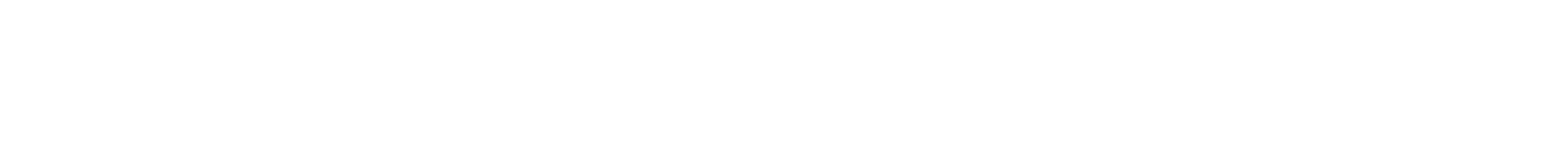 What do we mean by analytics?
Track the use of printed objects over time
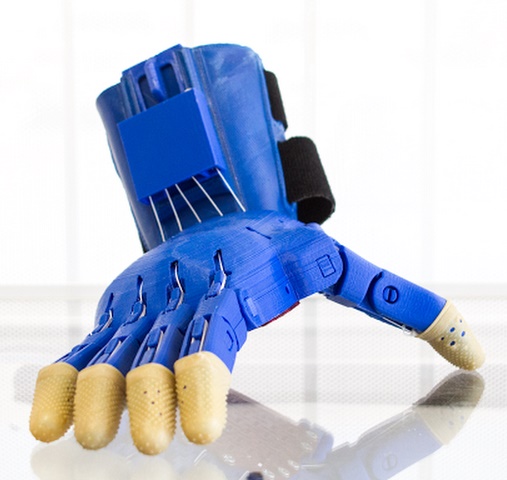 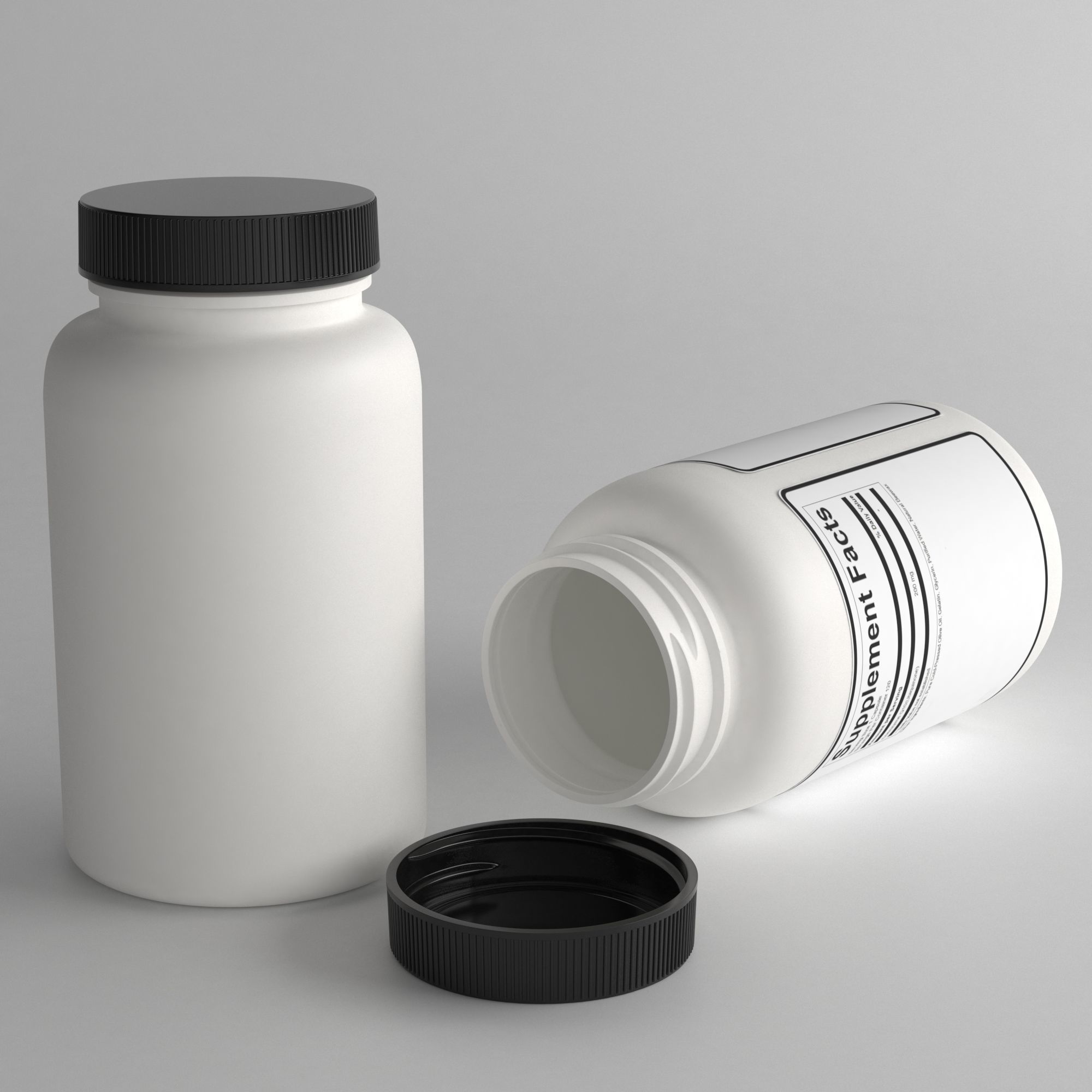 Embed wireless sensing in printed objects
What else could we do with wireless analytics?
Why not use electronics?
Requires designers to understand electronics
Requires power source
Enable communication using plastic objects
Printed Analytics
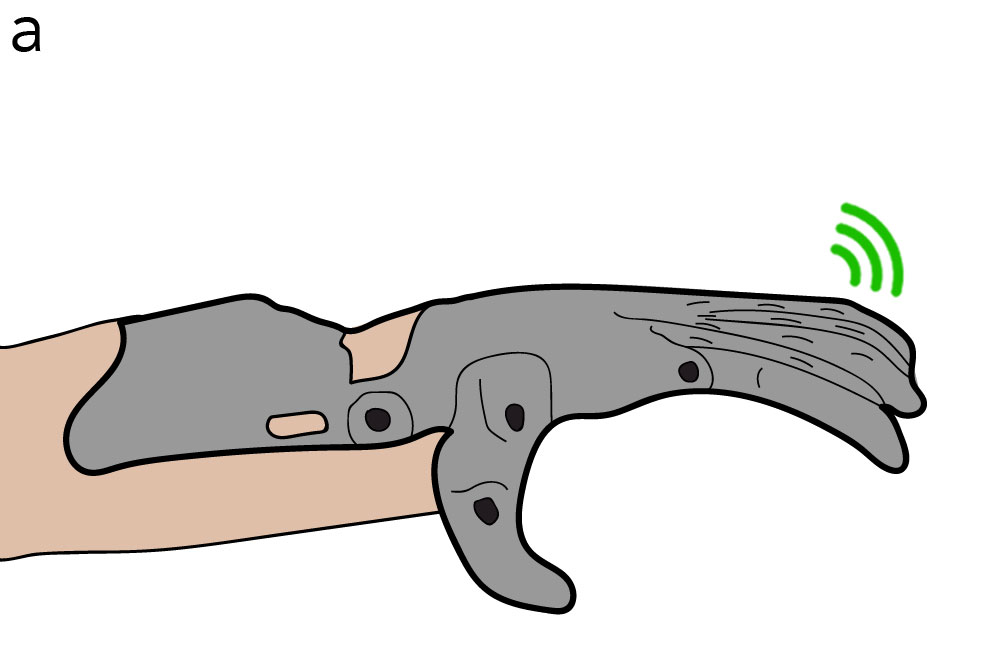 Wireless, circuitless physical analytics capture for 3D printed objects
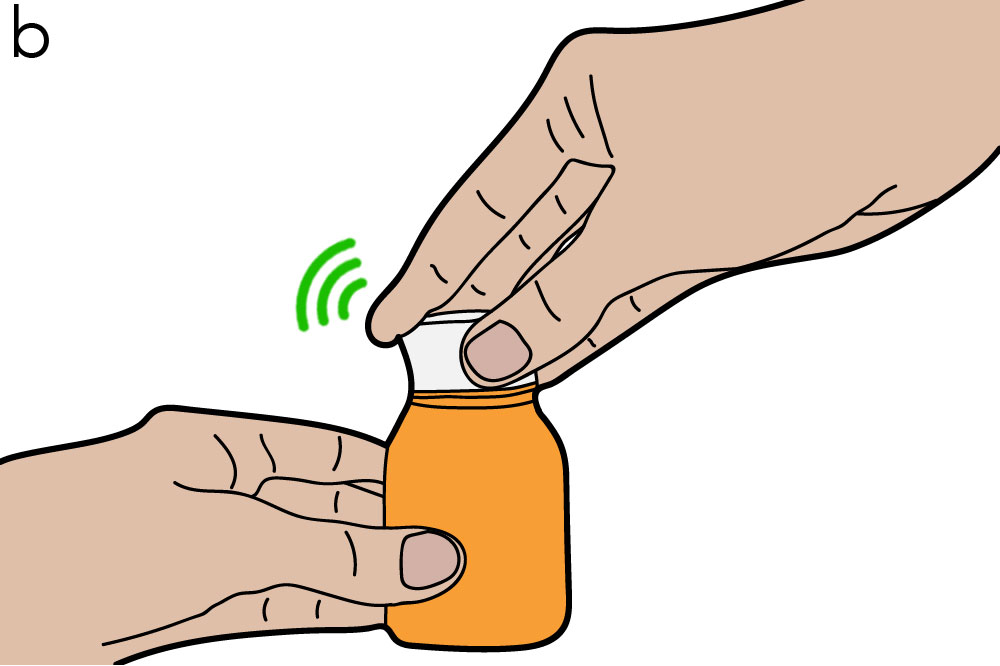 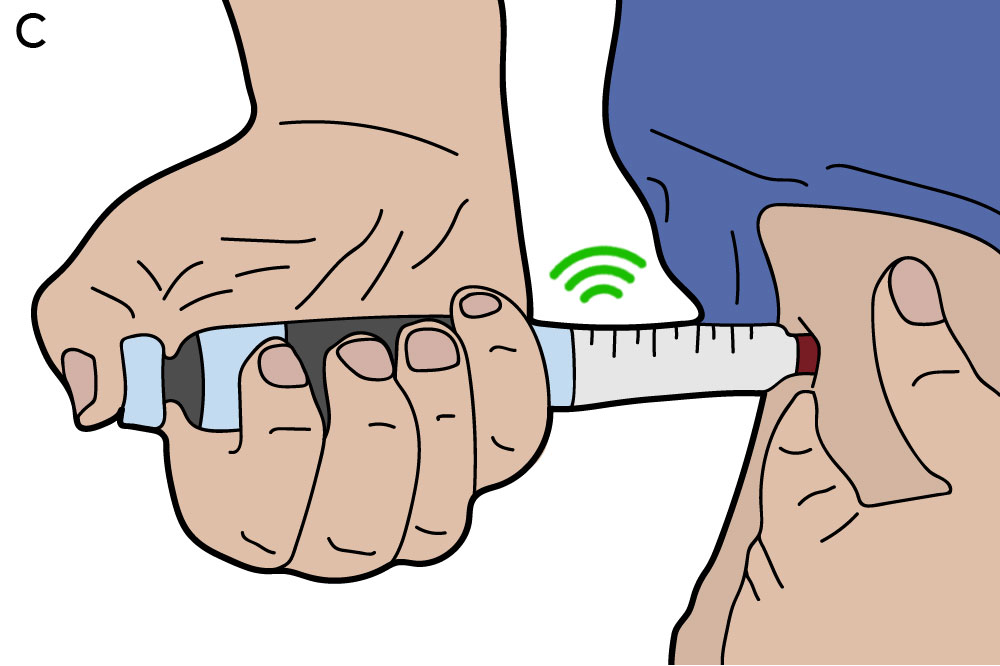 Printed prosthetics
Smart pill bottle
Wireless insulin pen
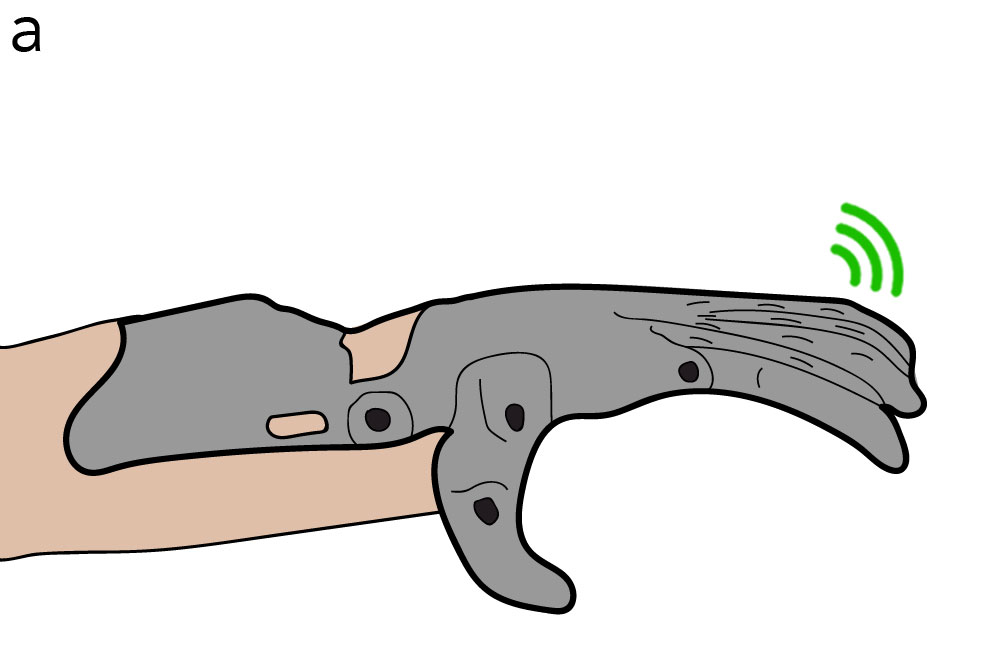 3D printing wireless devices
Decoding wireless signals
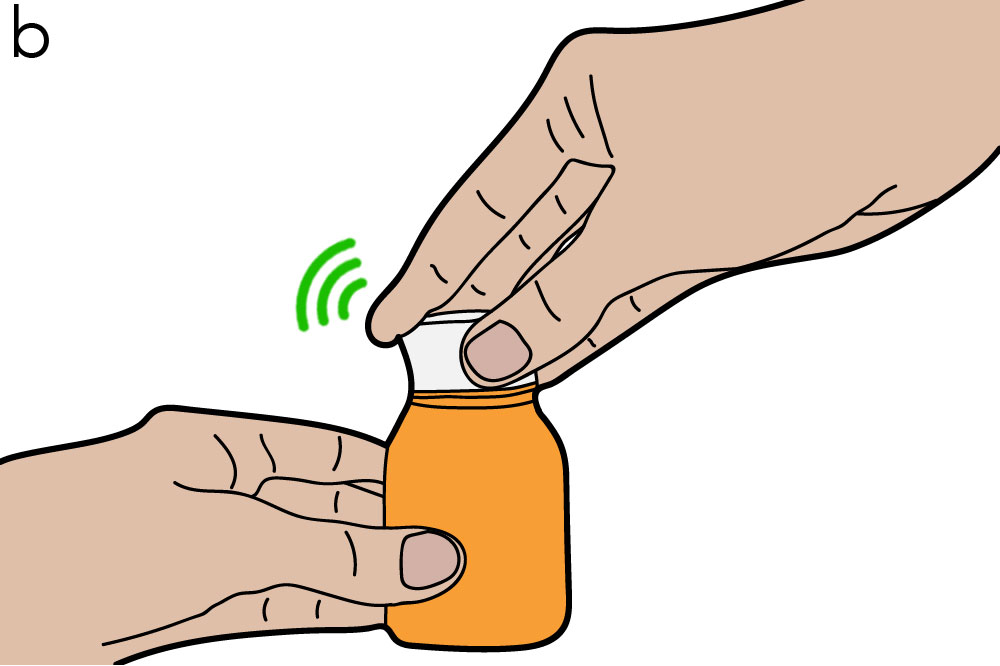 Tracking rotational motion
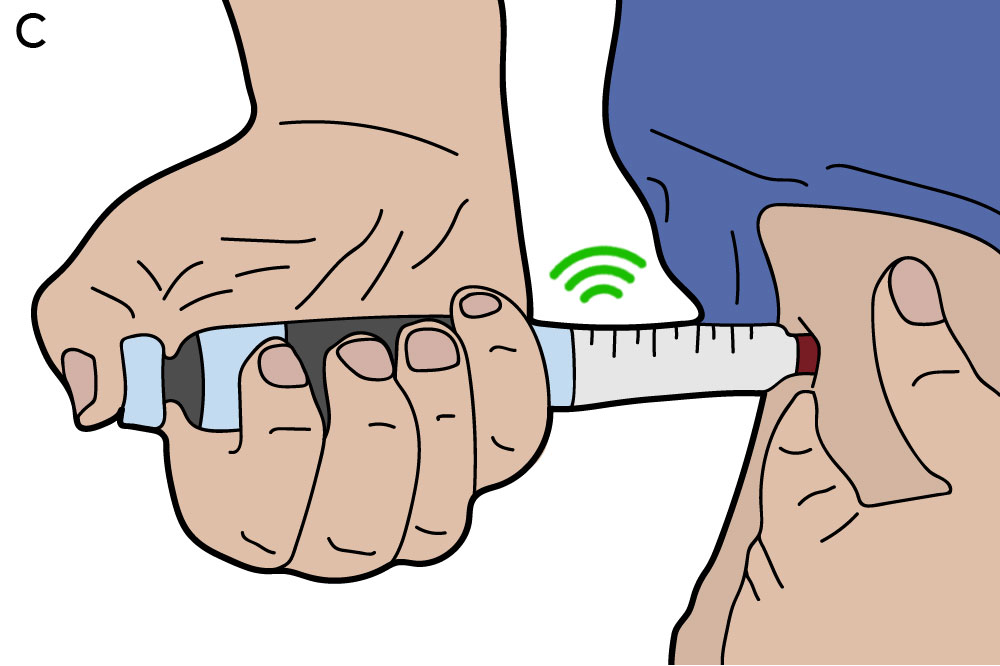 Analytics outside wireless range
How can plastic objects communicate?
Printed objects communicate using reflections
Reflected signal
Incoming radio signal
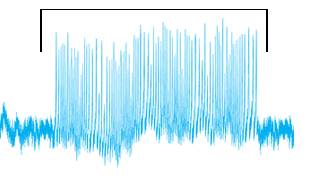 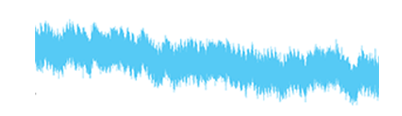 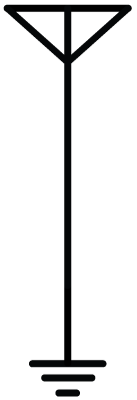 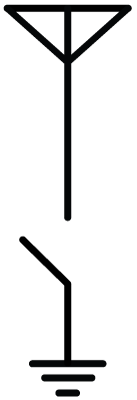 Message
Antenna
0   1  0
Switch
Switch produces changing reflections
How do we 3D print an antenna?
Start with reference metal antenna designs
Optimize length, width, thickness for printed materials
Fabricate using a dual-material printer
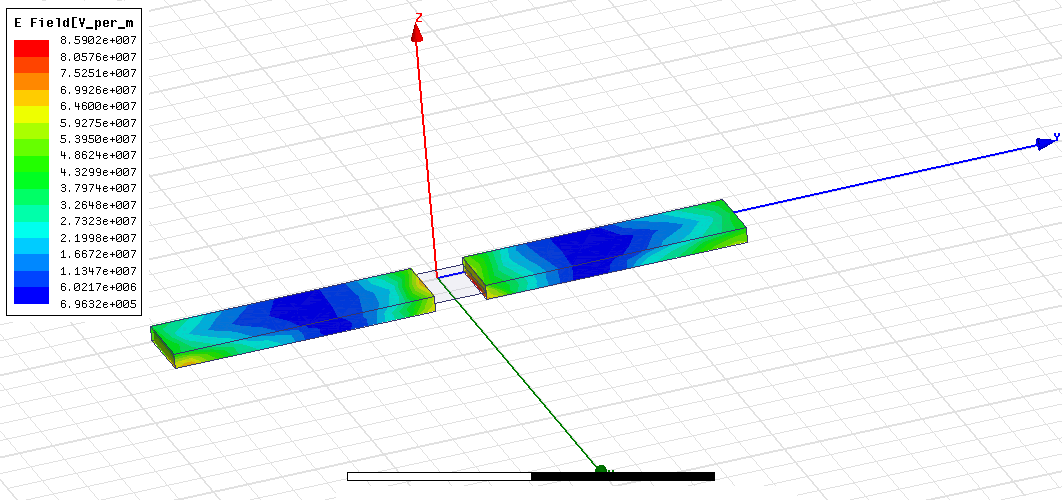 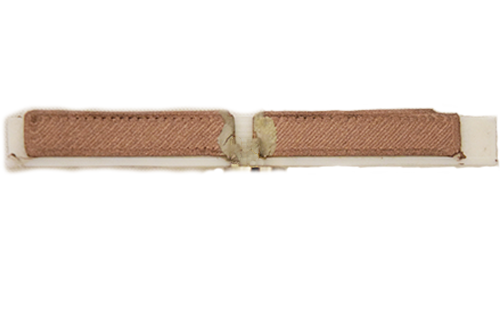 Dipole Antenna
How do we build a switch?
2.  Bi-directional spring
1.  Conductive contact
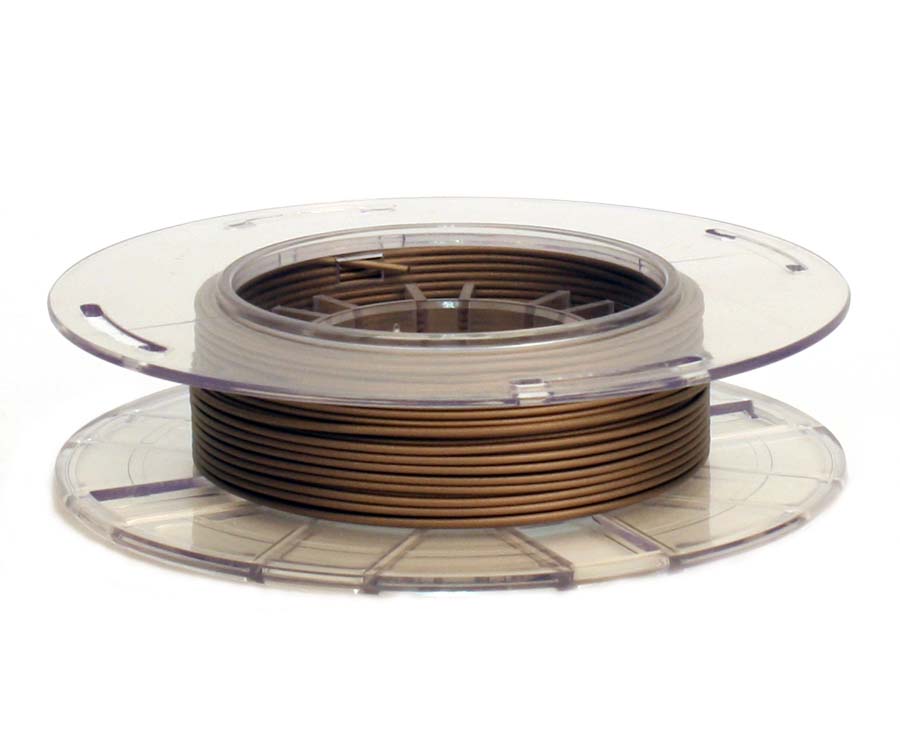 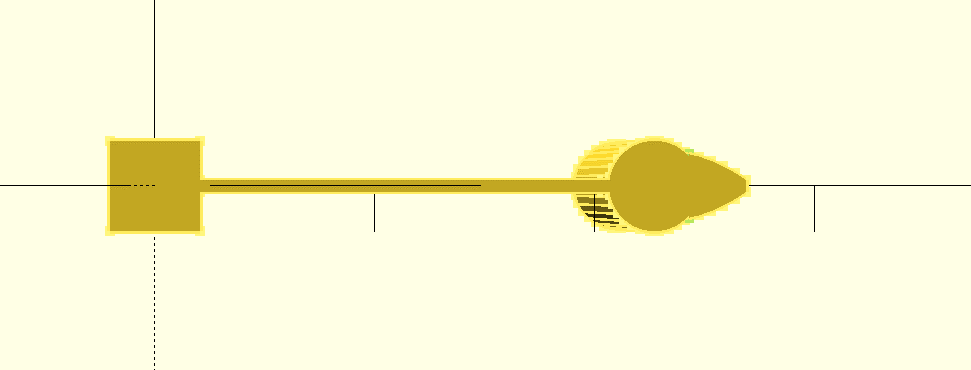 Cantilever spring
Conductive filament
How does our switch work?
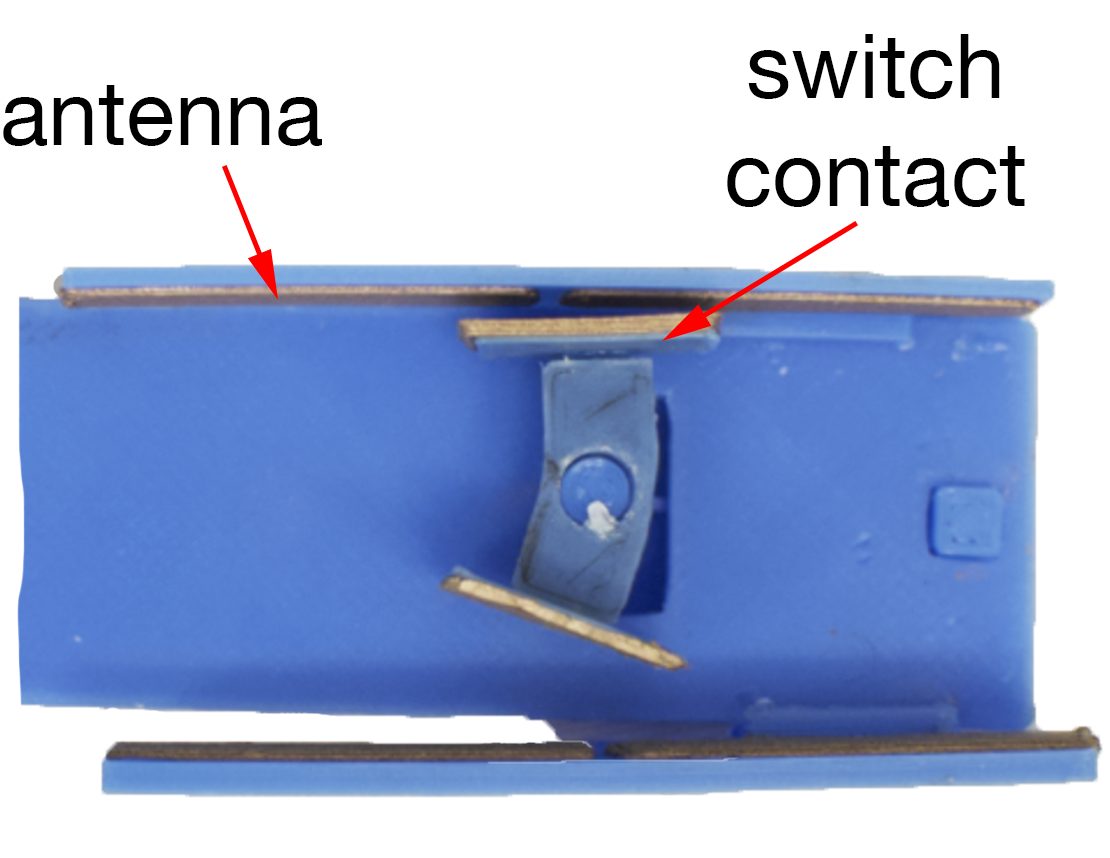 Switch in action
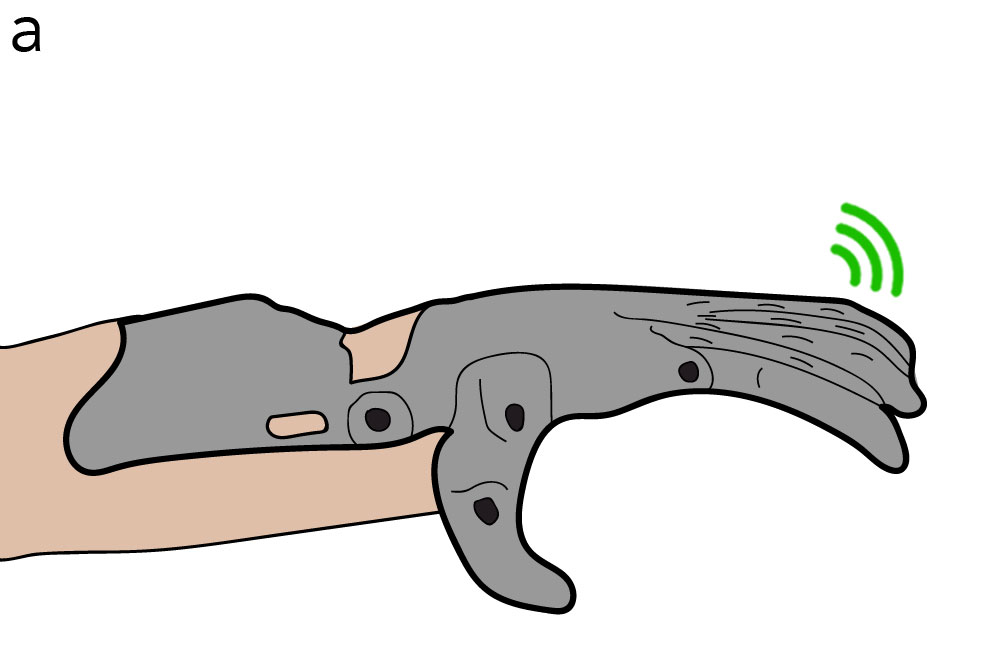 3D printing wireless devices
Decoding wireless signals
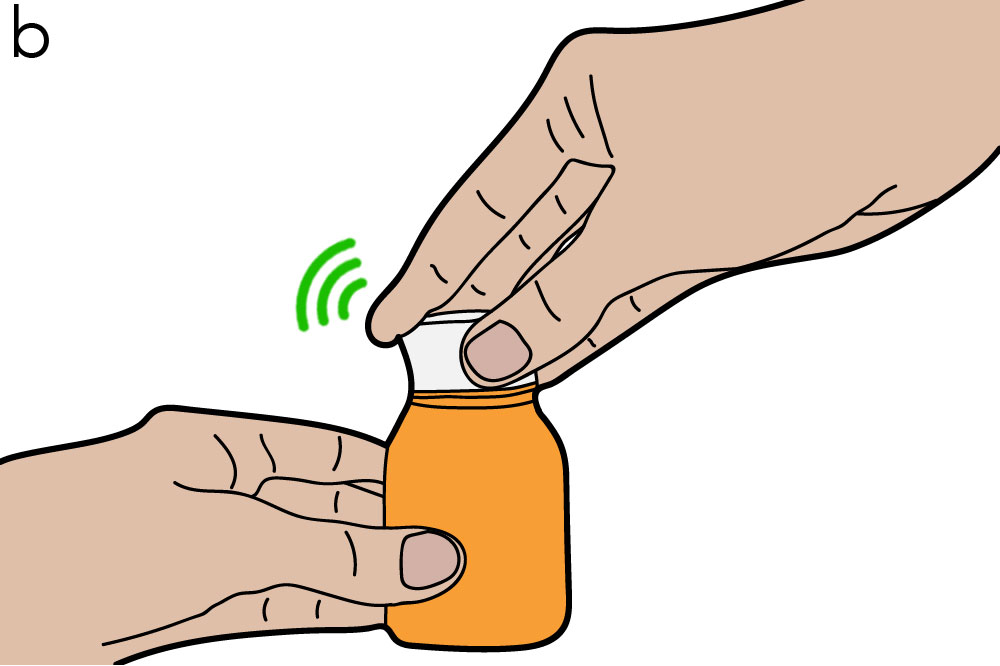 Tracking rotational motion
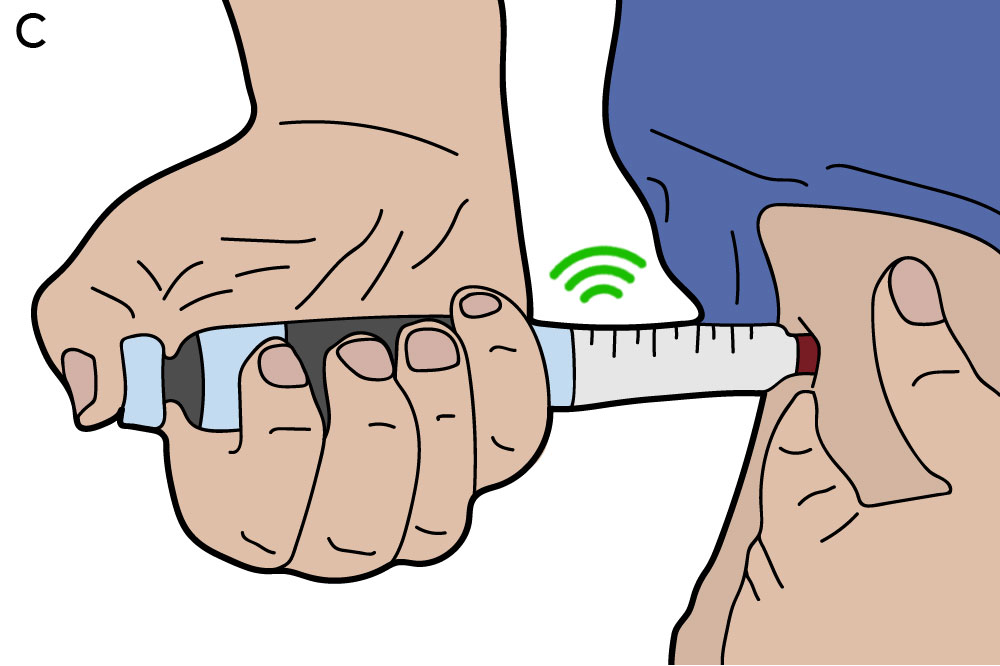 Analytics outside wireless range
How do we decode the data?
Filtered signal
Raw signal
Data
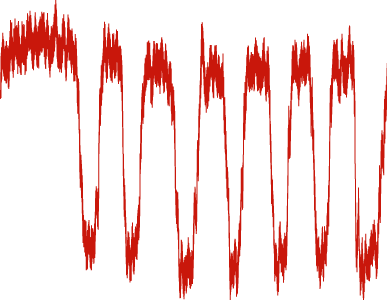 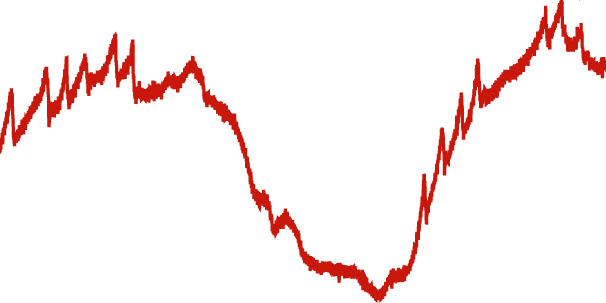 Count = 8
What happens at long range?
Close distance
Medium distance
Far distance
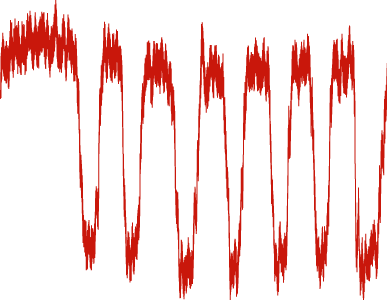 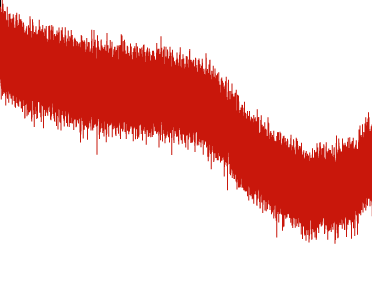 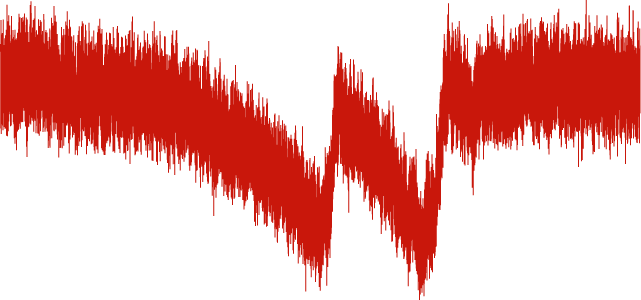 Reflected signal
Incoming radio signal
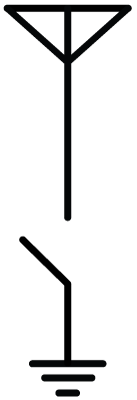 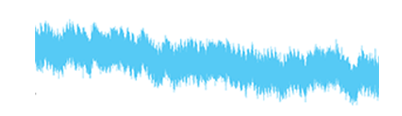 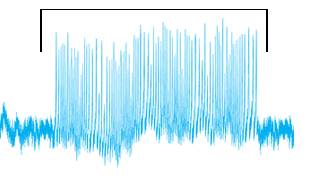 Problem: Self-interference limits range
Solution: Cancel out the interference
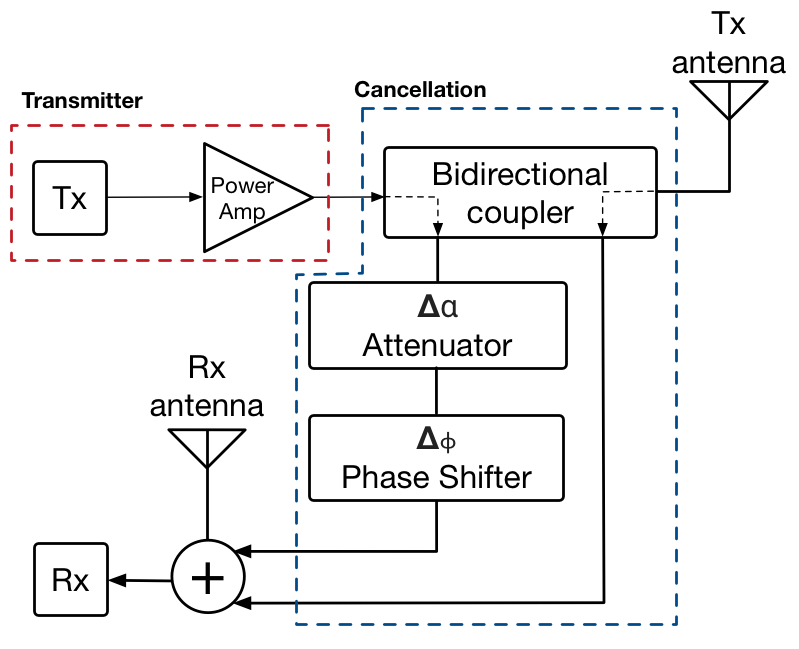 Transmitter signal
Inverted signal
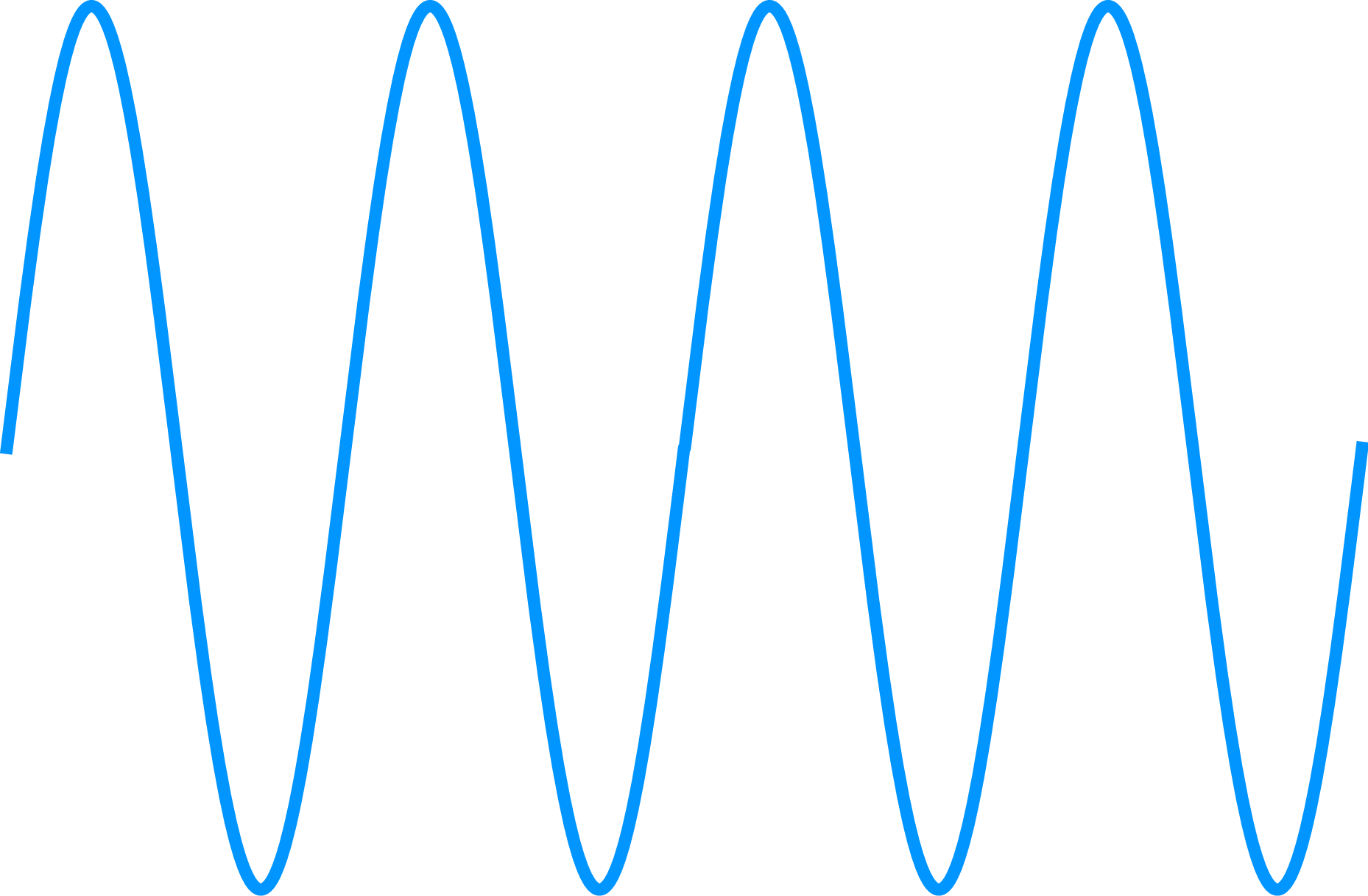 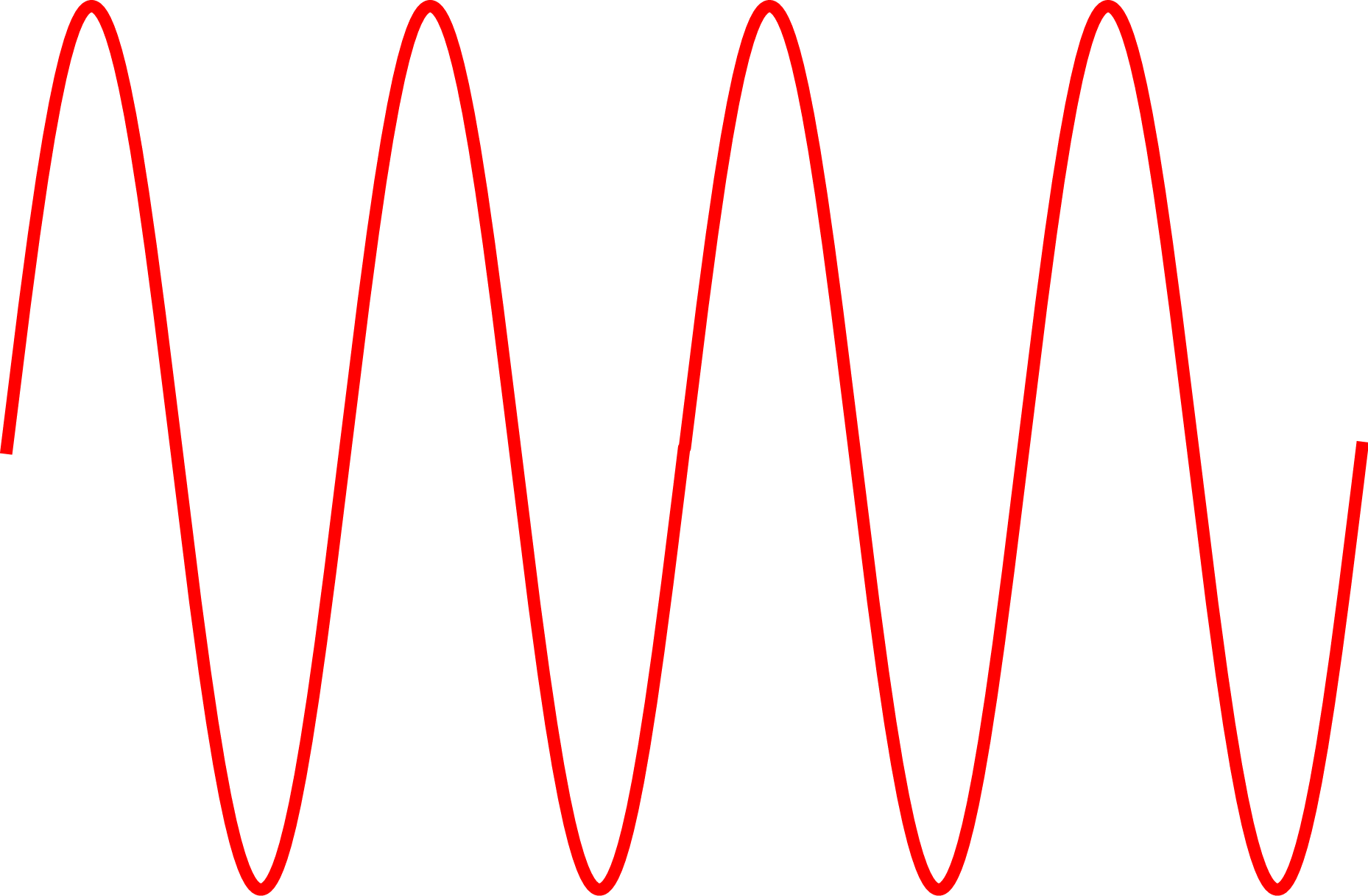 +
=
How well does cancellation work?
With Cancellation
No Cancellation
Transmitted signal
60%

40%

20%

0
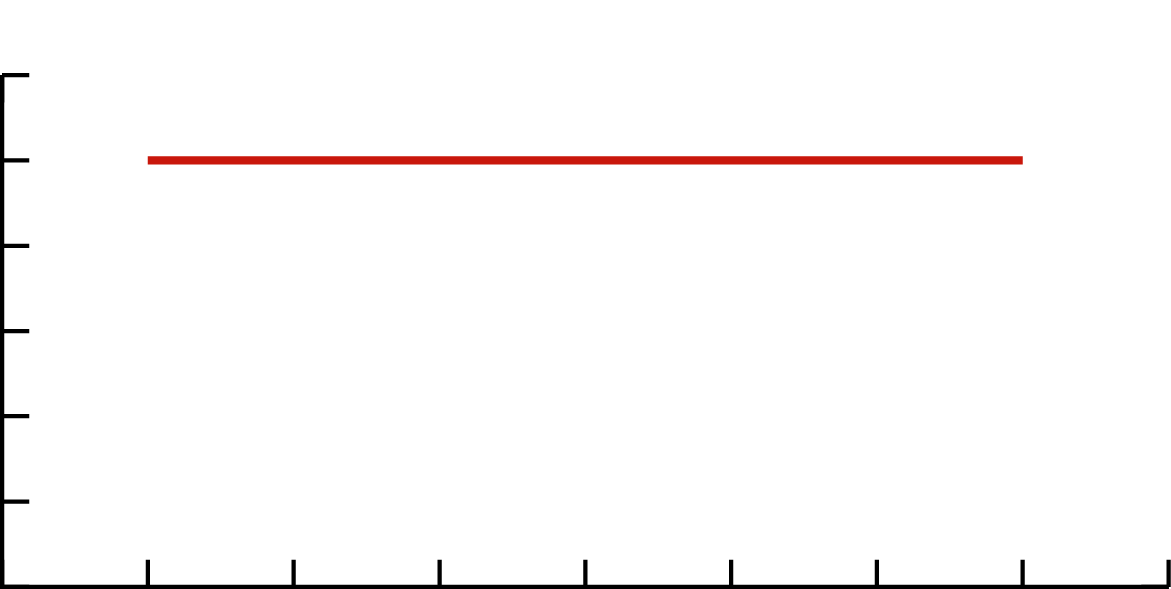 Backscatter
 signal
Bit Error Rate
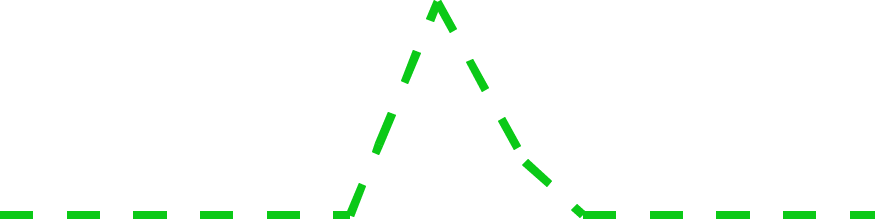 d2
d1
Receiver 
(RX)
Transmitter 
(TX)
Printed
Object
0            1              2              3             4
TX                Distance (m)                 RX
Works up to transmitter receiver distance of 4 m
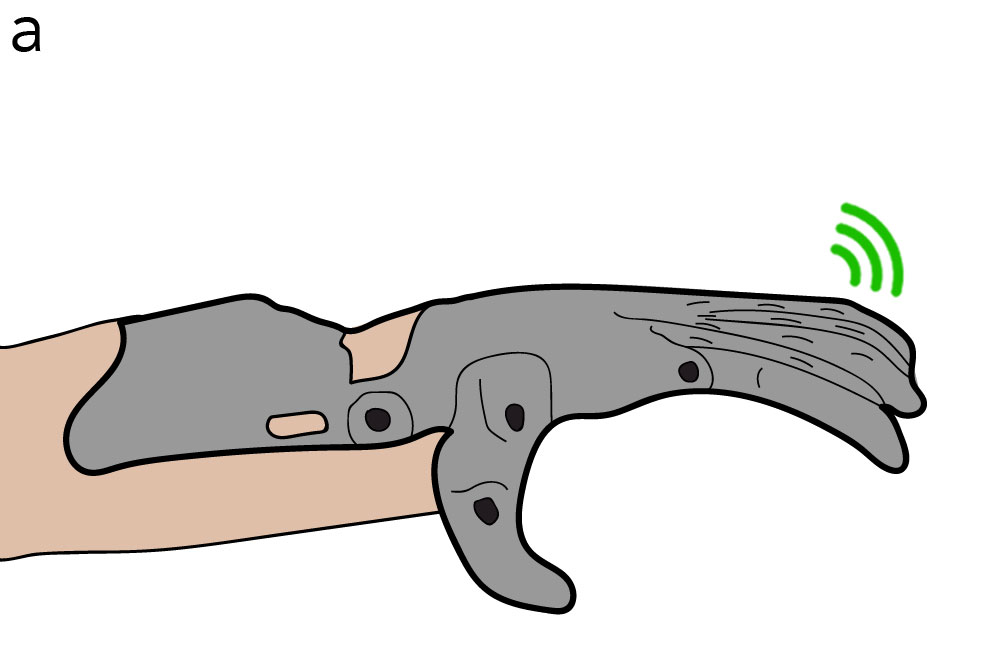 3D printing wireless devices
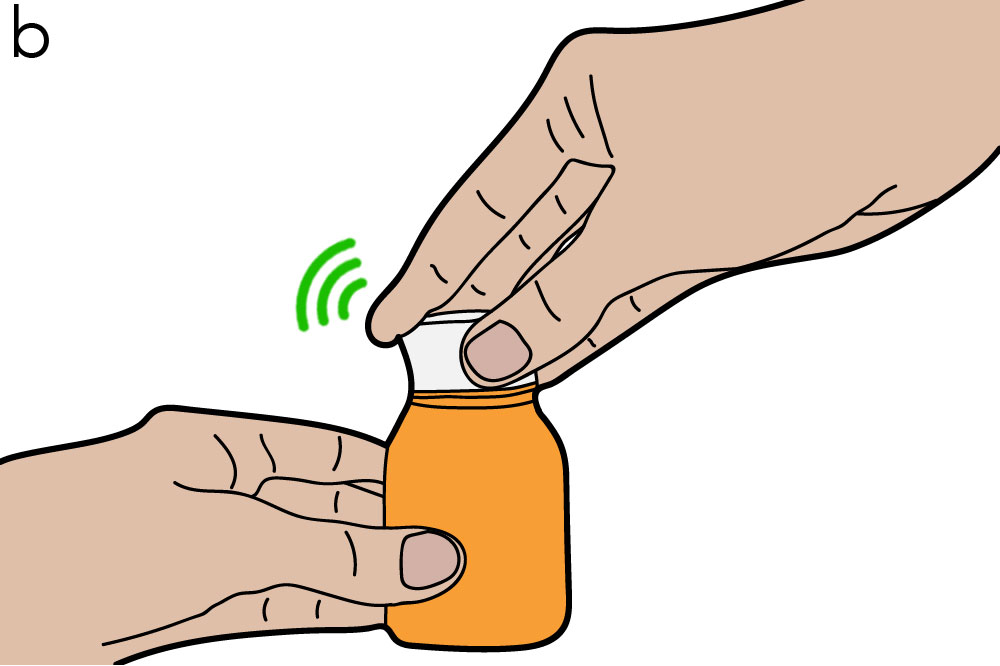 Decoding wireless signals
Tracking rotational motion
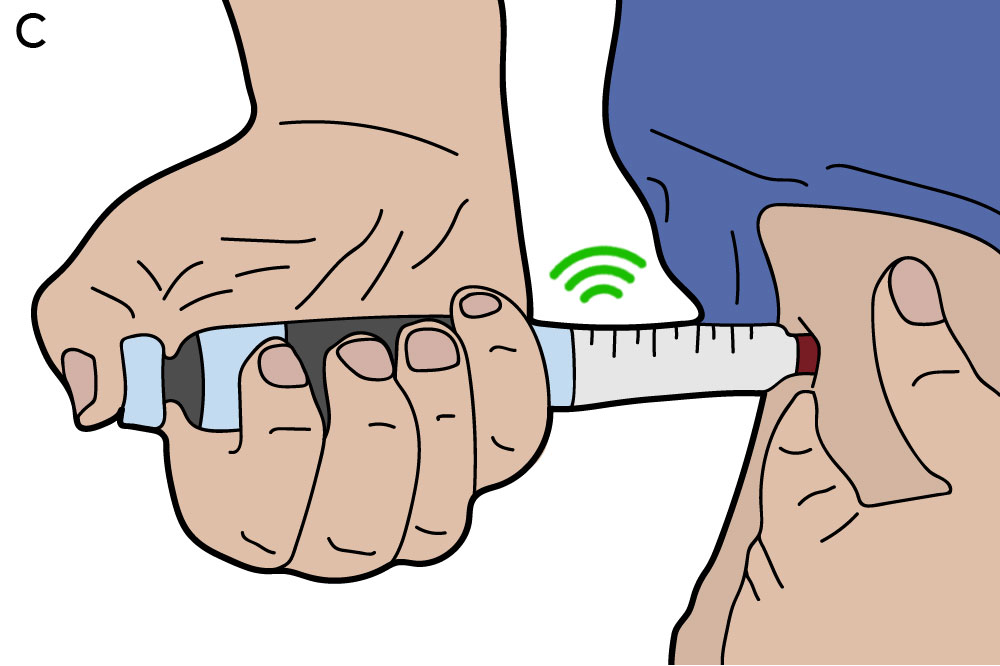 Analytics outside wireless range
How do we measure angle?
6 peaks  90 deg
10

8

6

4

2

0
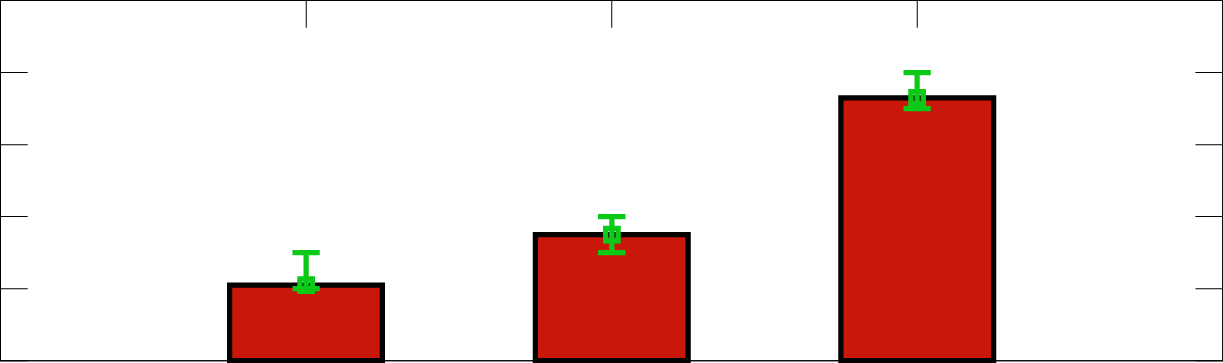 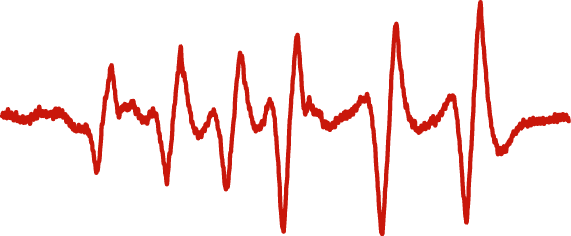 Number of peaks
45°
90°
180°
Angle
Number of peaks  angle
How do we measure direction?
Use an asymmetric gear
3
4
6
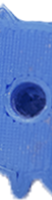 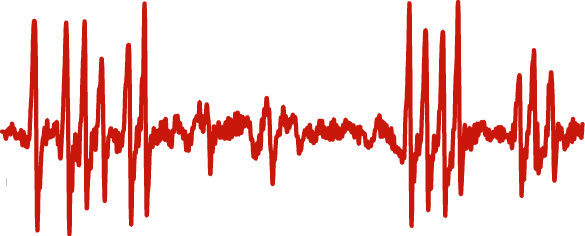 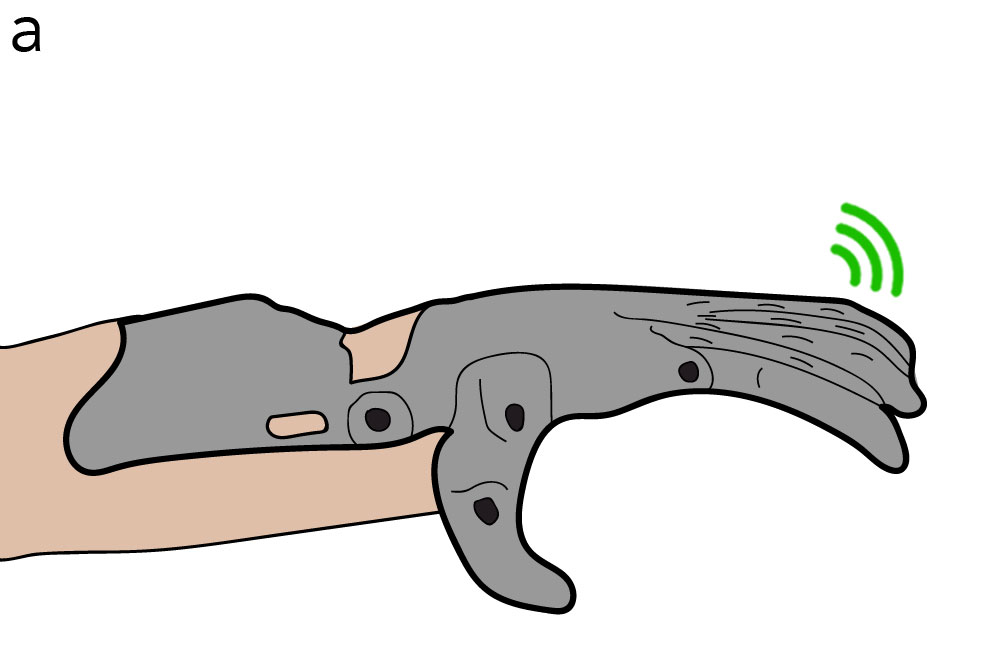 3D printing wireless devices
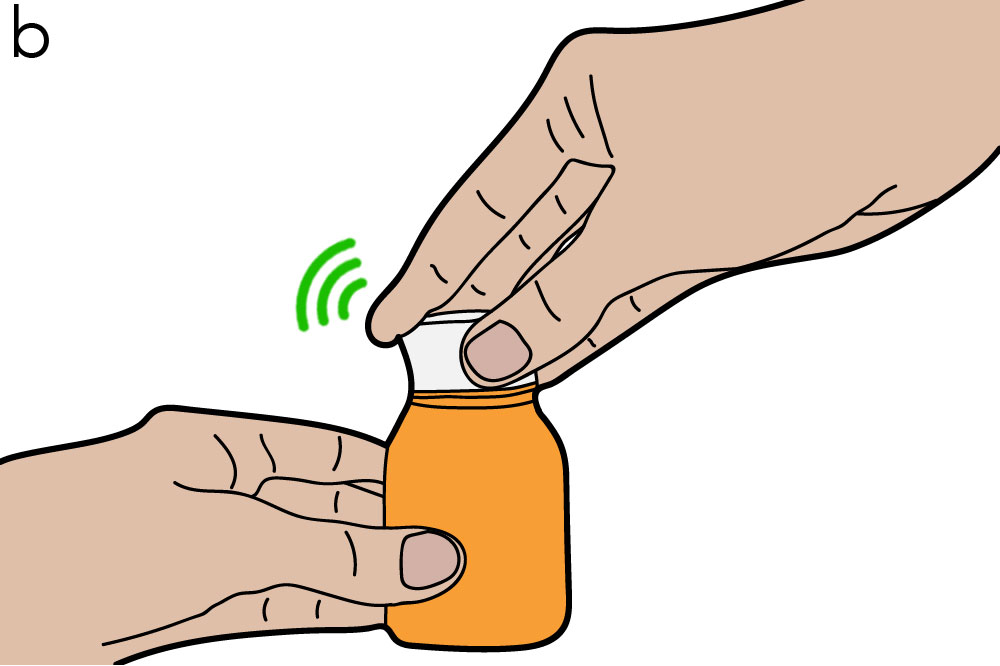 Decoding wireless signals
Tracking rotational motion
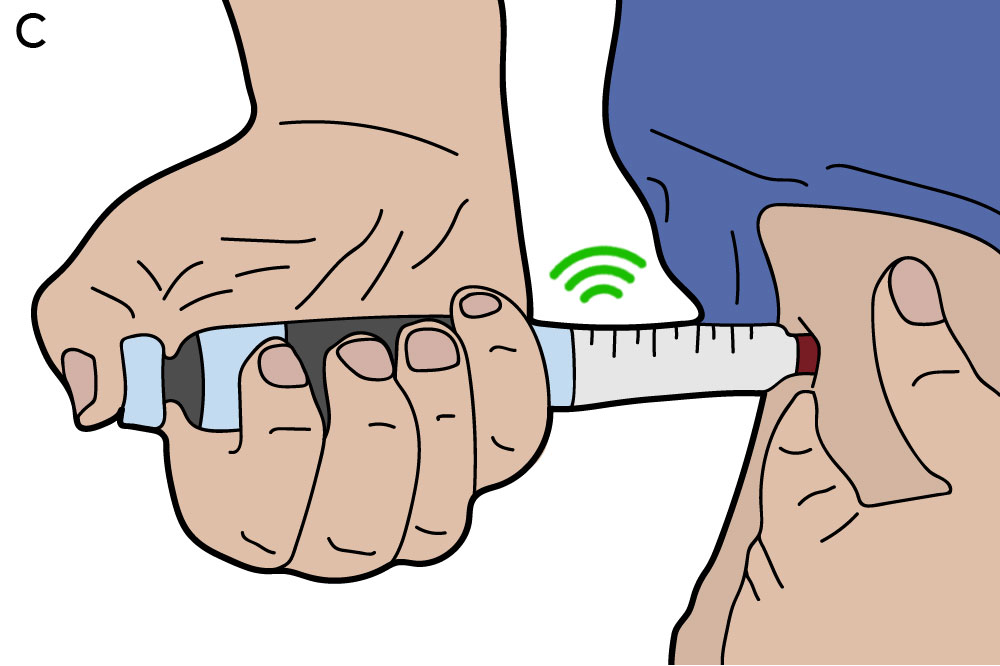 Analytics outside wireless range
Insulin pen requirements
Store count of presses

Accumulate each press

Upload the data when back in range
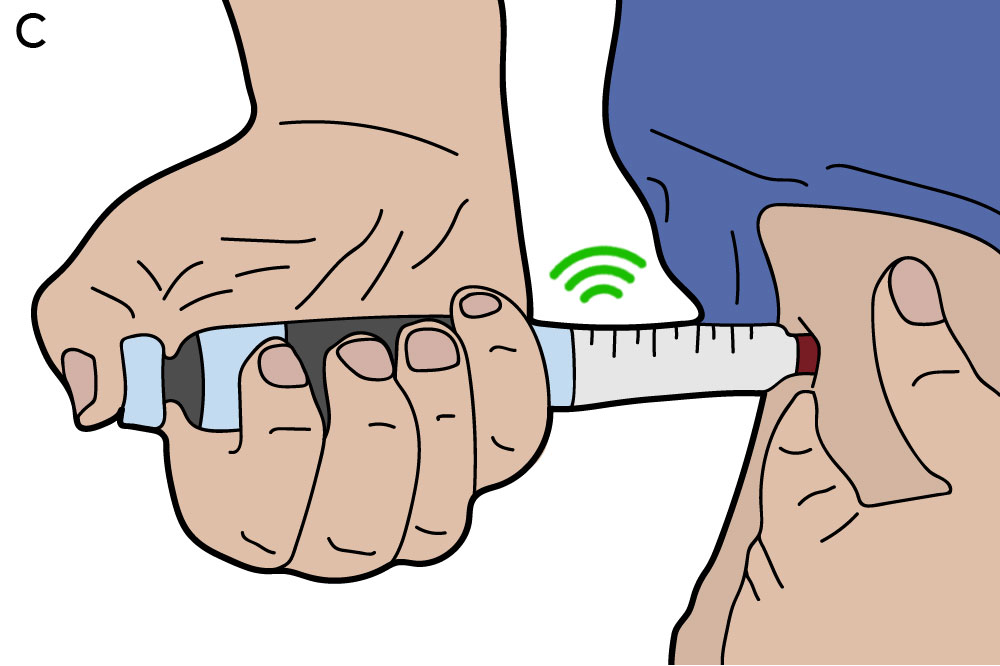 Solution: Store information mechanically
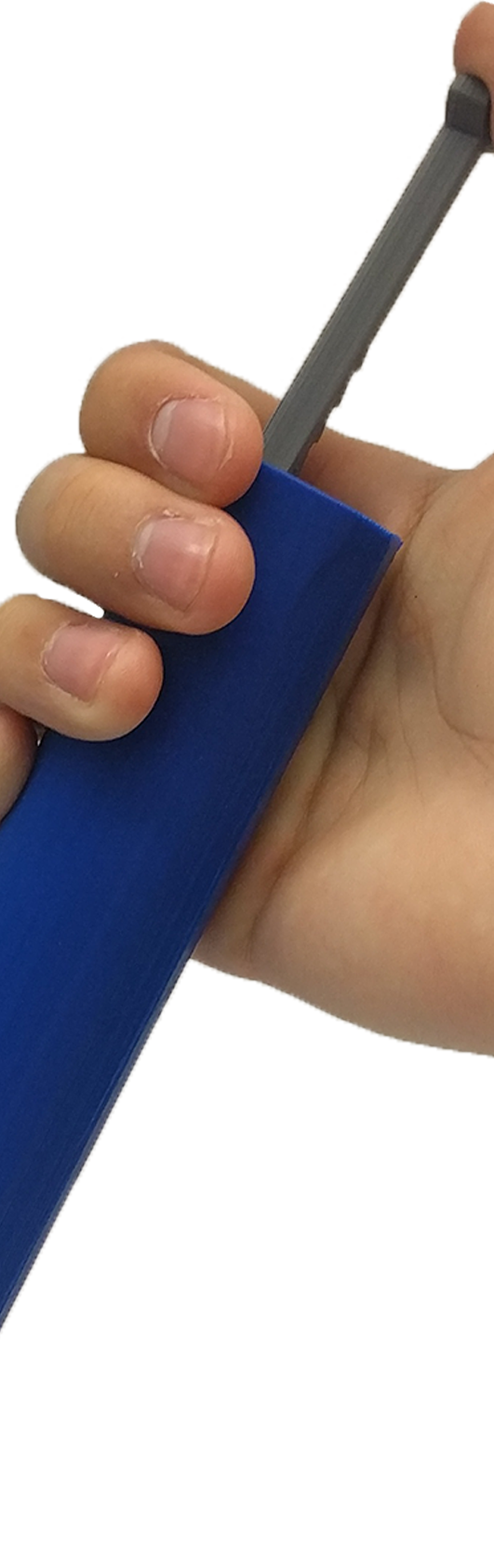 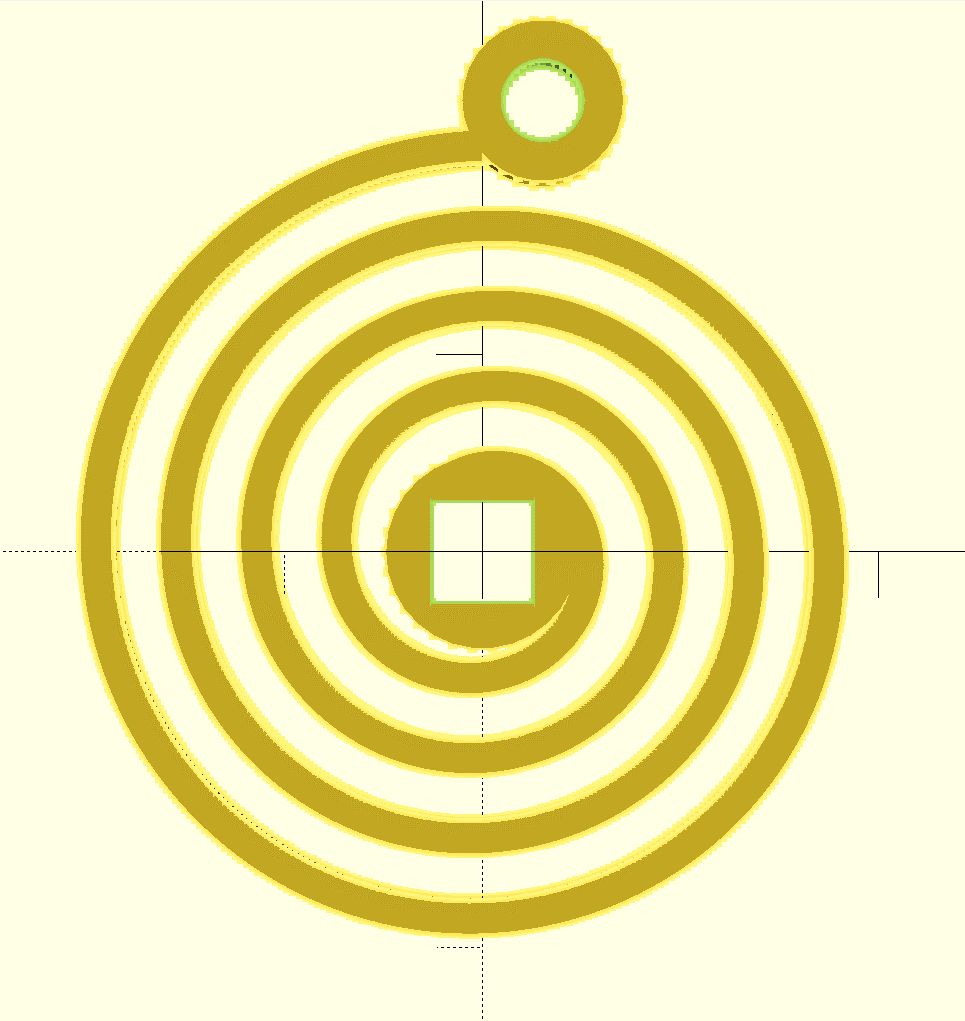 Store information in a spring
How do we keep the spring coiled?
Key idea: Use a ratchet to coil the spring
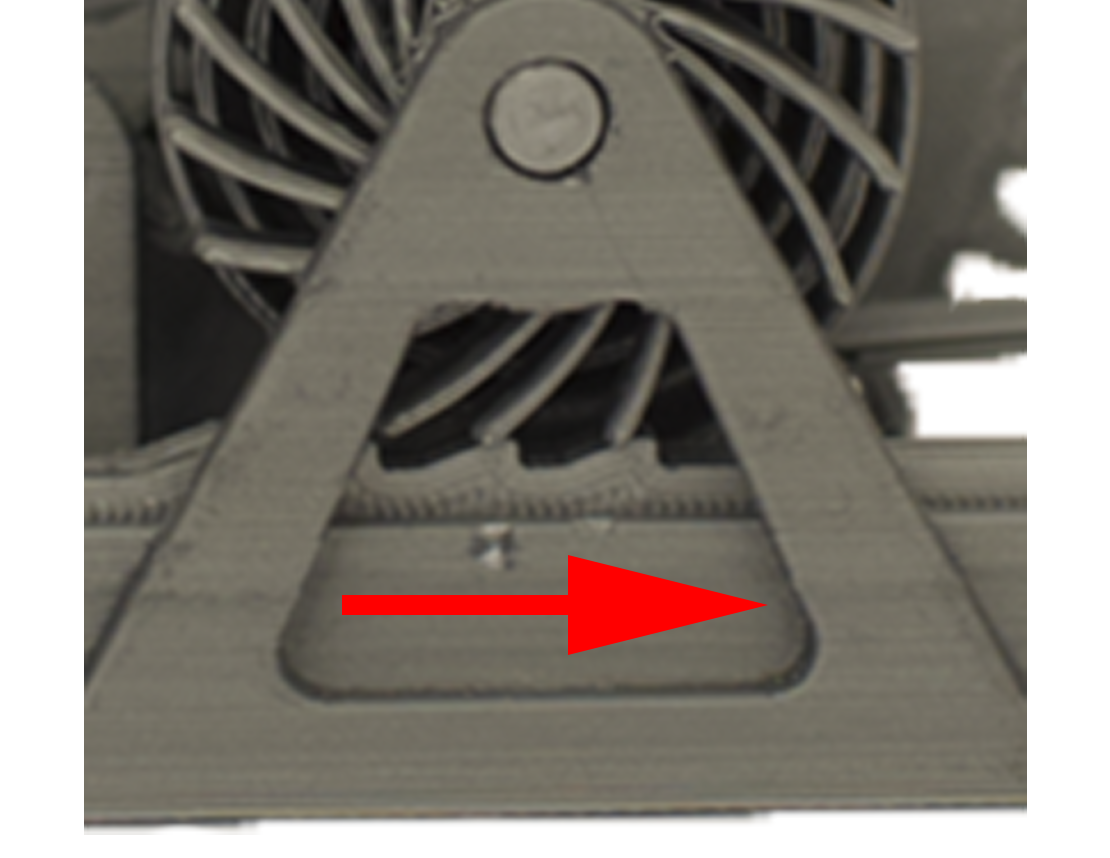 Ratchet accumulates rotation in spring
Storing data from an insulin pen
Future work
Improving form factor

Storing additional data
Increasing range to work across a whole home
Printed Analytics
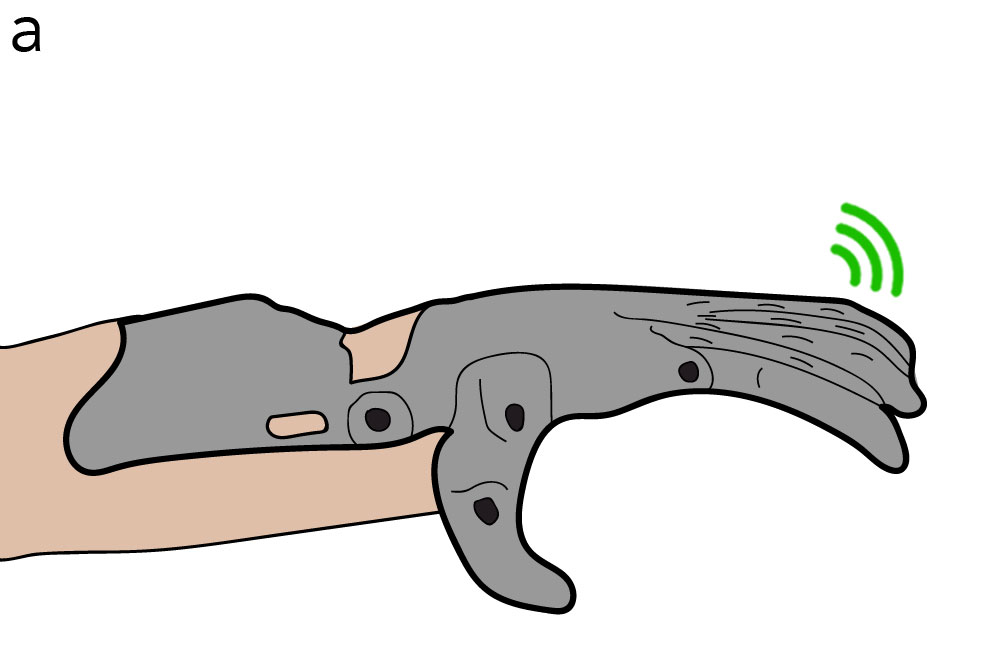 Wireless, circuitless physical analytics capture for 3D printed objects
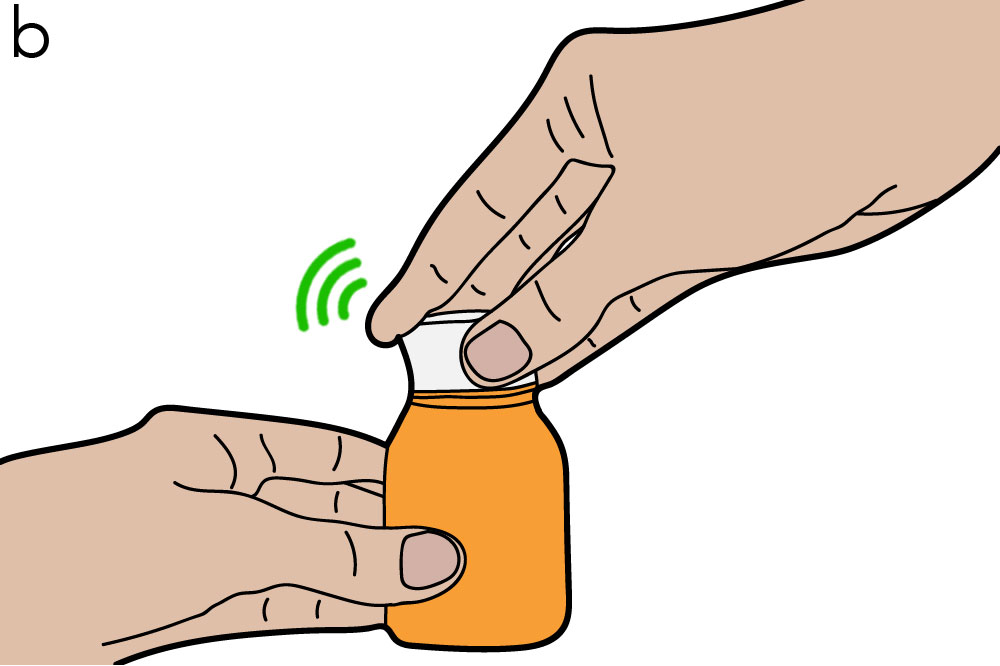 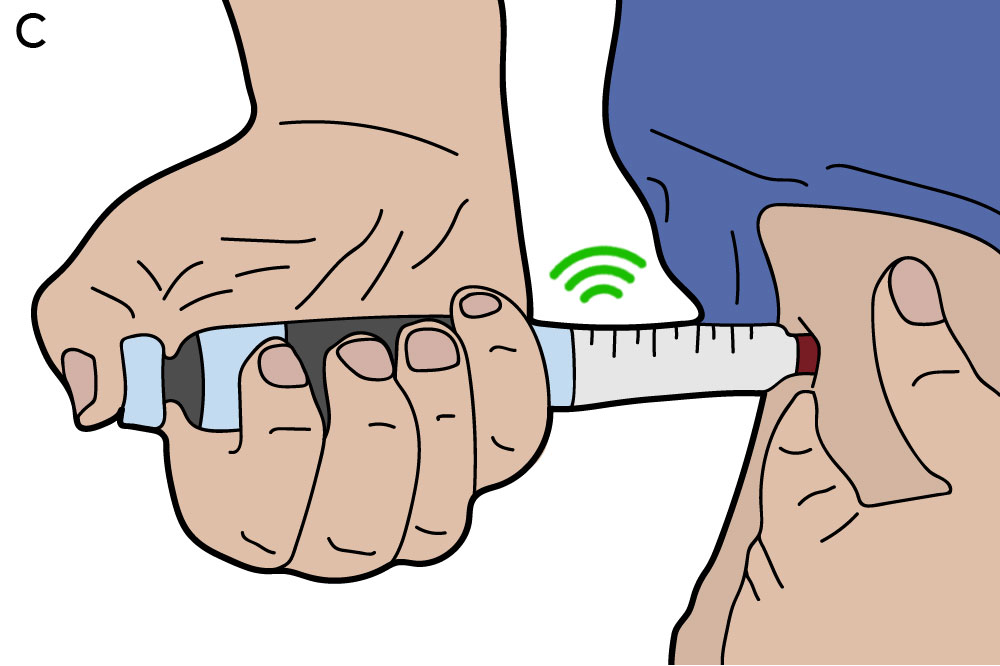 Printed prosthetics
Smart pill bottle
Wireless insulin pen
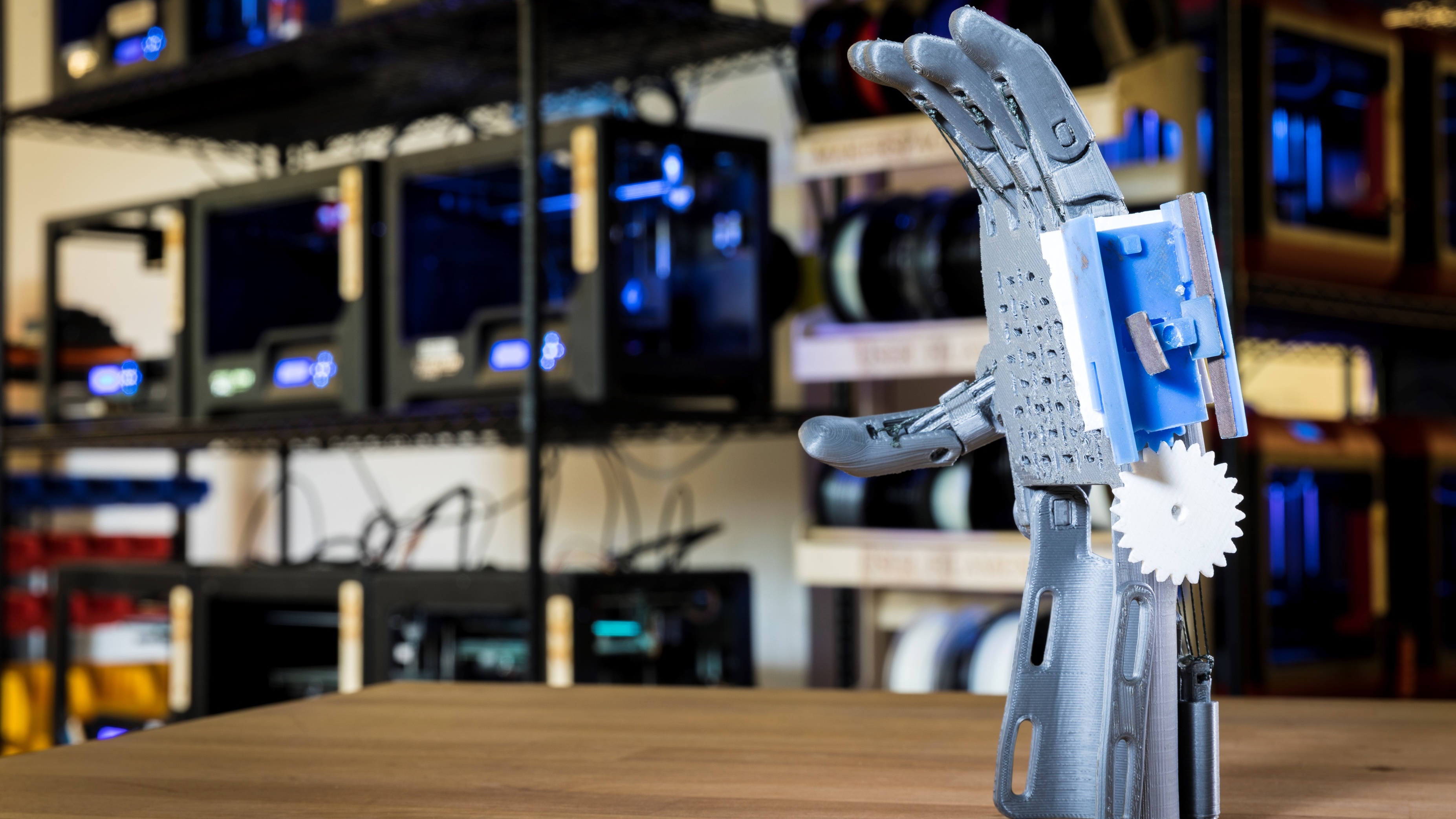 printedanalytics.cs.washington.edu